Игры с предметными картинками
Классификация по этапам усложнения
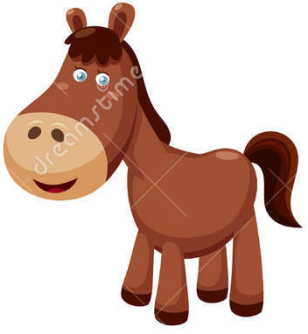 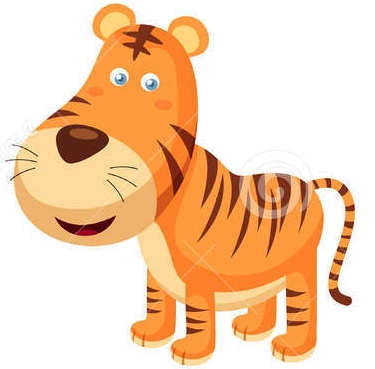 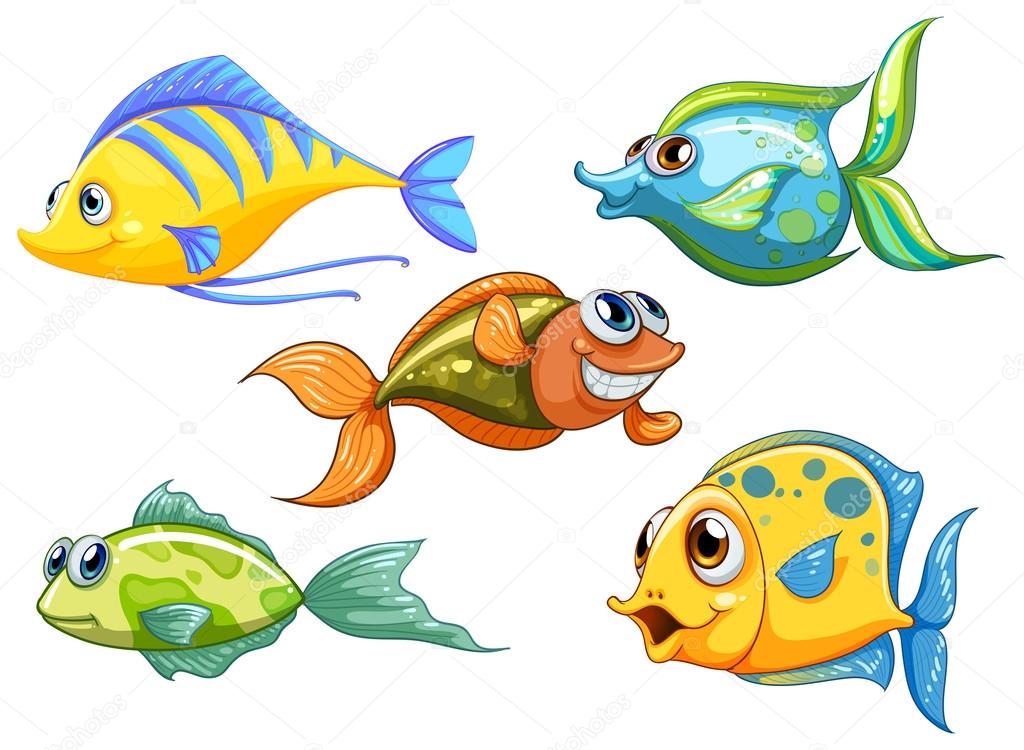 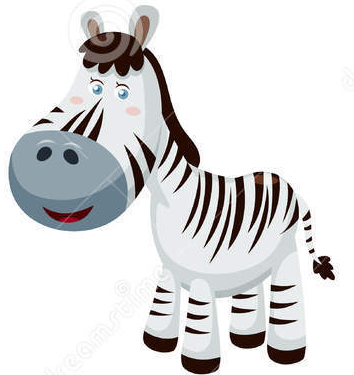 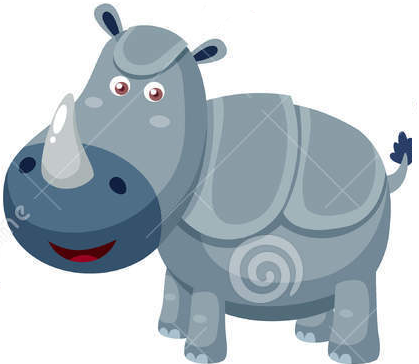 Классификация по одному свойству. 
	Правило: располагать картинки так, чтобы все рыбы (и 	только они) оказались внутри обруча.
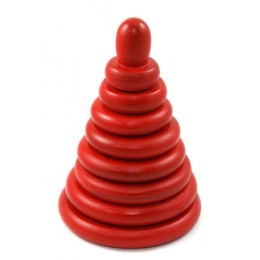 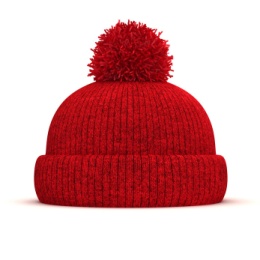 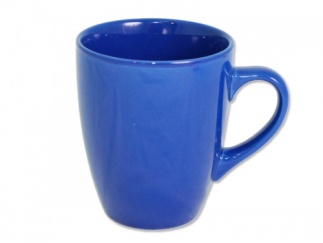 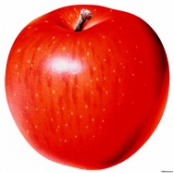 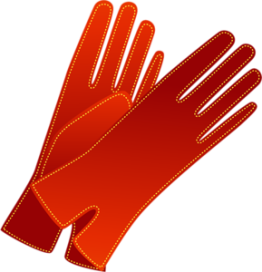 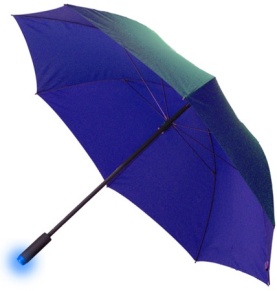 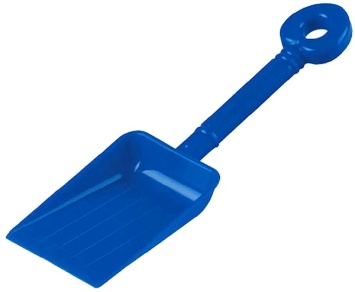 Классификация по двум свойствам (без пересечения).
	Правило:  поместить красные предметы в красный обруч, 	синие – в синий обруч.
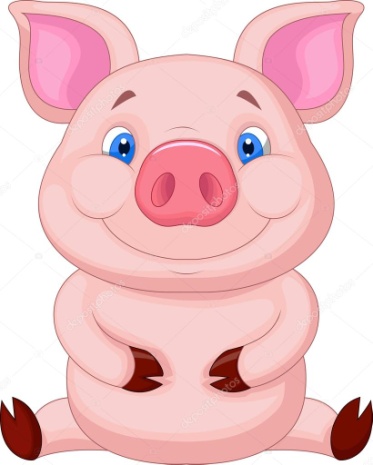 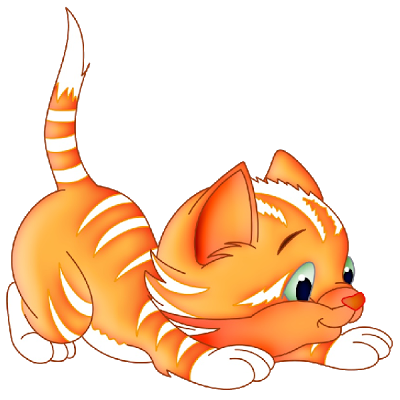 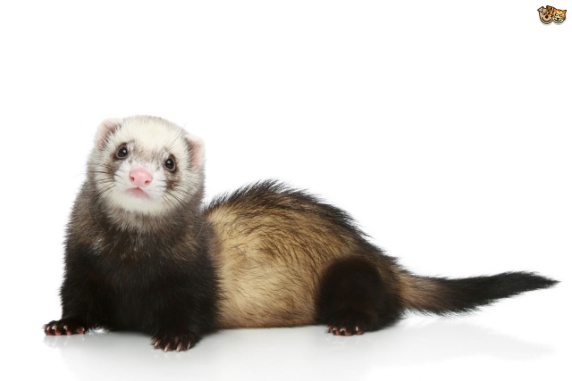 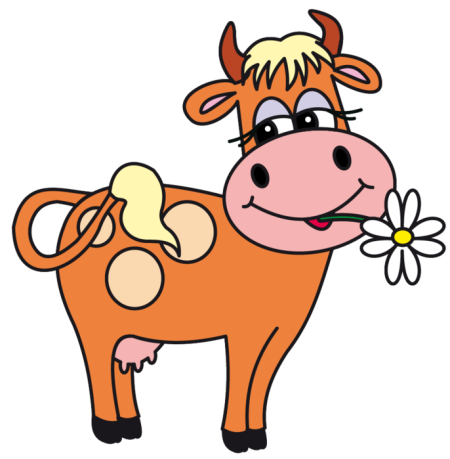 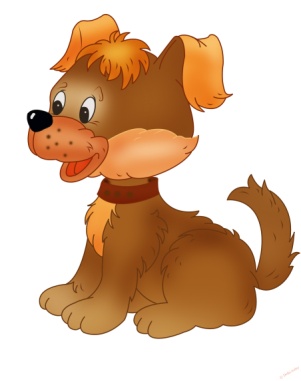 Классификация по двум свойствам с пересечением. 
	Правило: располагать картинки так, чтобы внутри красного обруча оказались пушистые животные, а внутри зелёного – домашние животные.
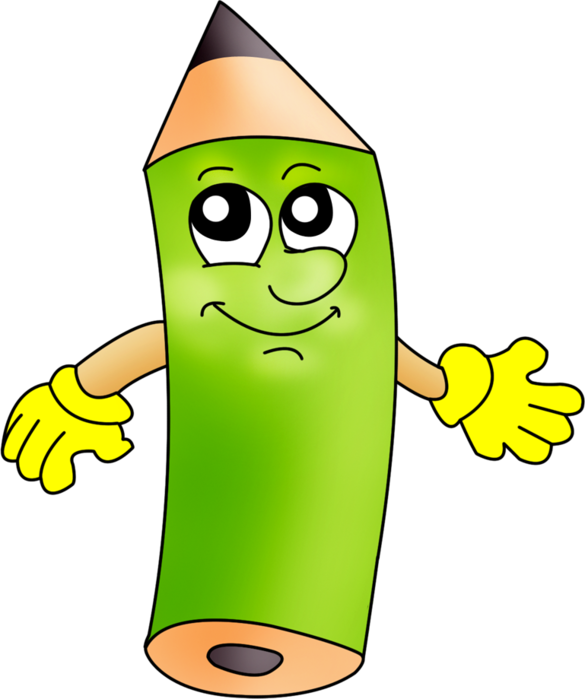 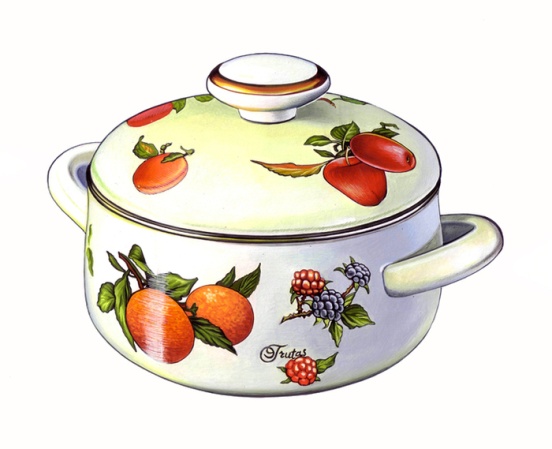 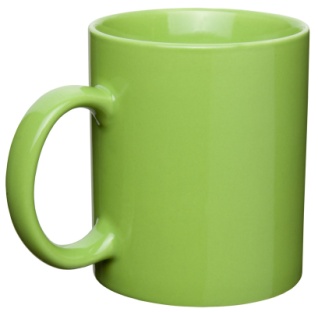 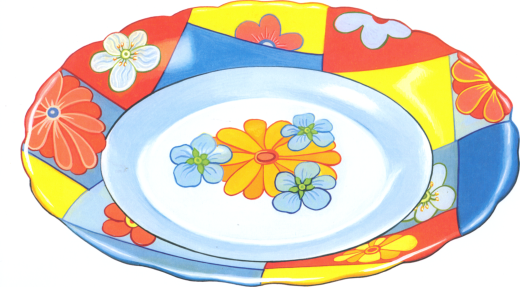 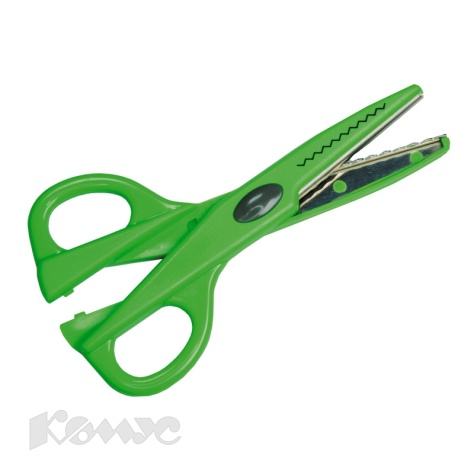 Правило: располагать картинки так, чтобы в красном обруче оказалась посуда, а в зелёном – предметы зелёного цвета.
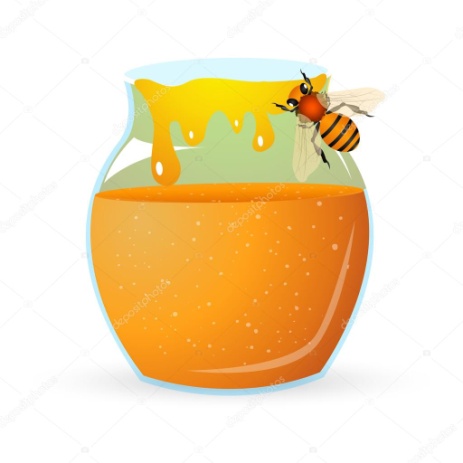 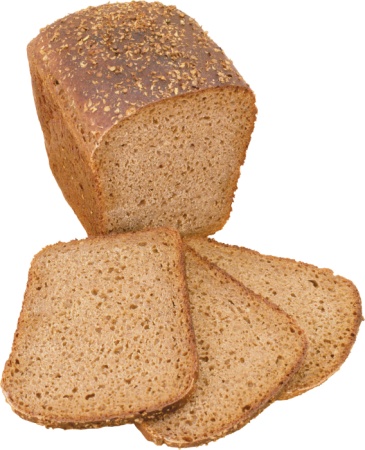 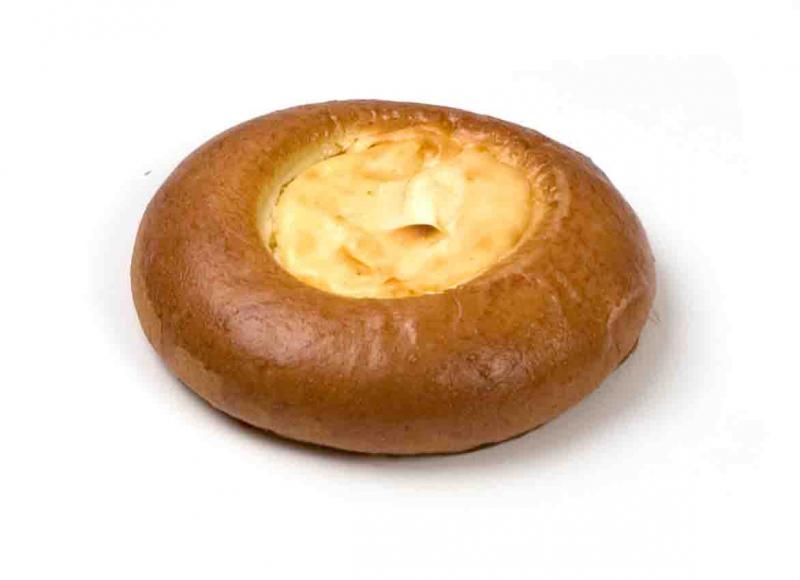 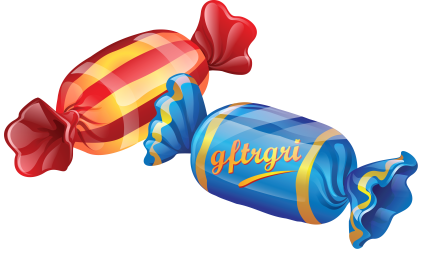 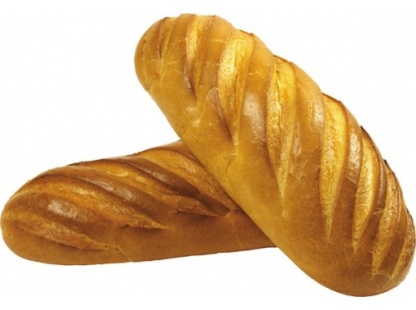 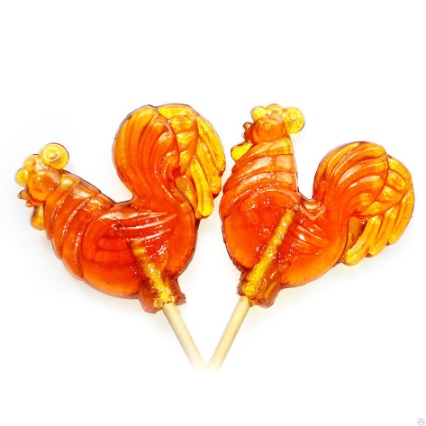 Правило:  располагать картинки так, чтобы в красном обруче оказалась сладкая еда, а в синем – выпечка.
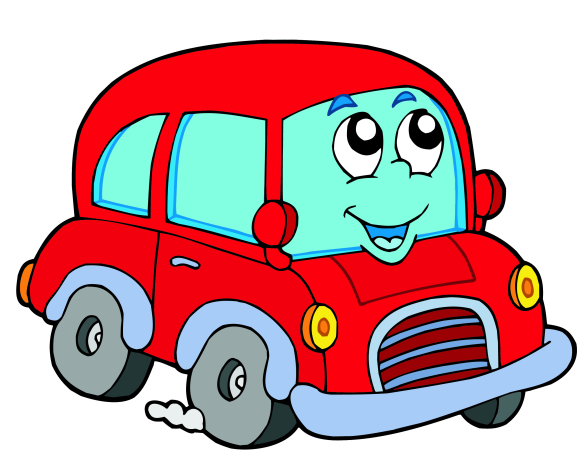 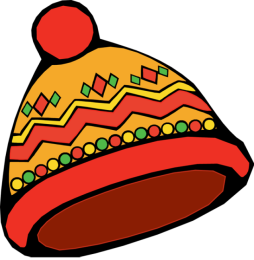 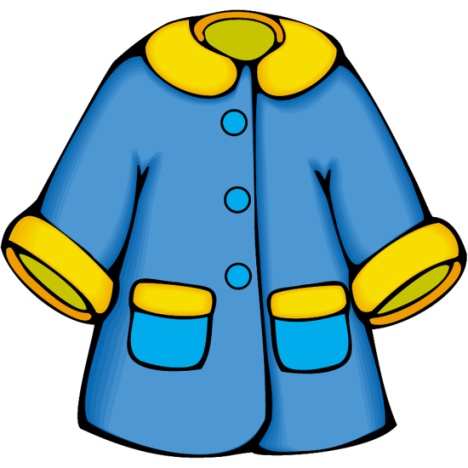 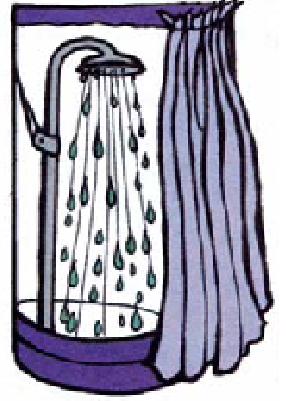 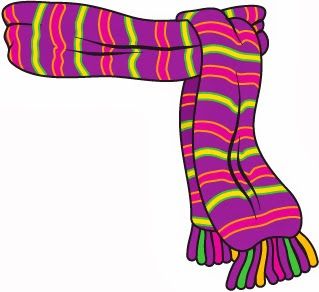 Правило: располагать картинки так, чтобы в красном обруче оказались предметы одежды, а в жёлтом – предметы, в названиях которых  есть звук [ш].
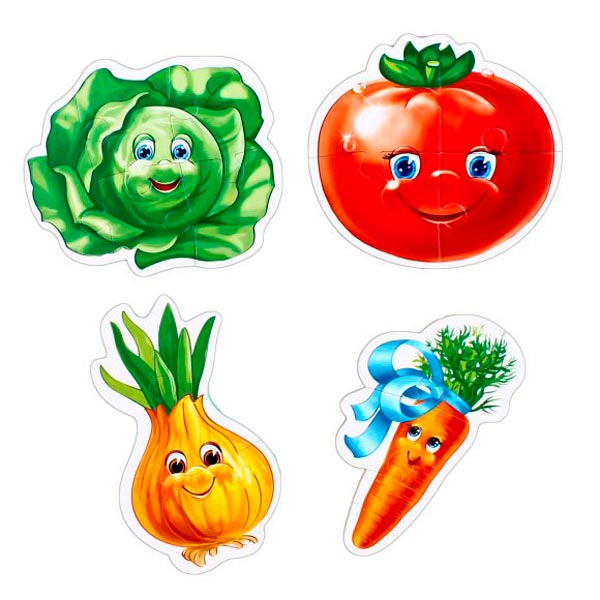 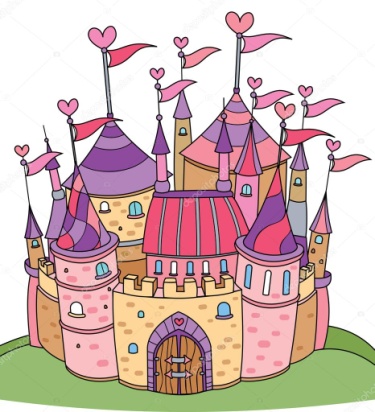 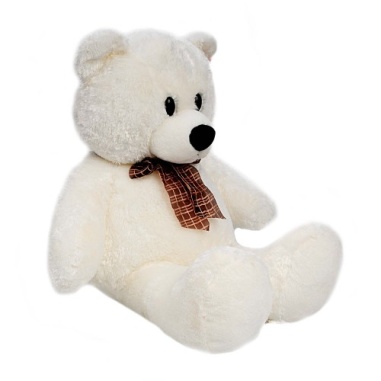 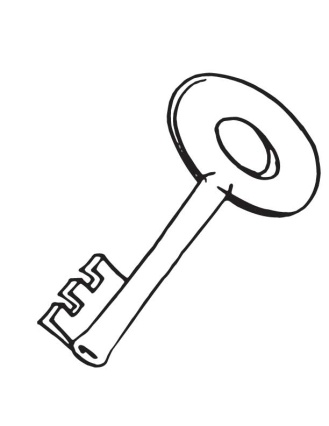 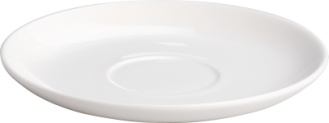 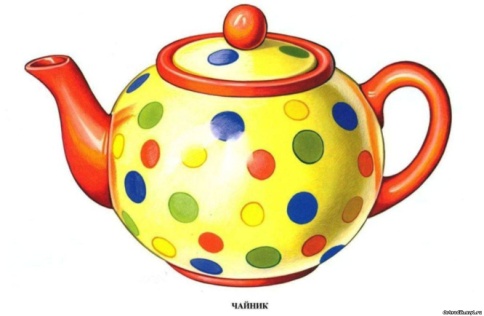 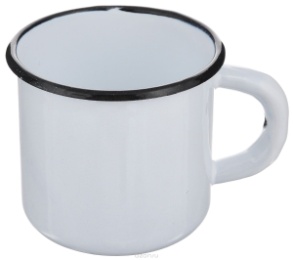 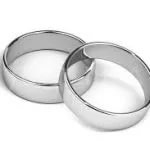 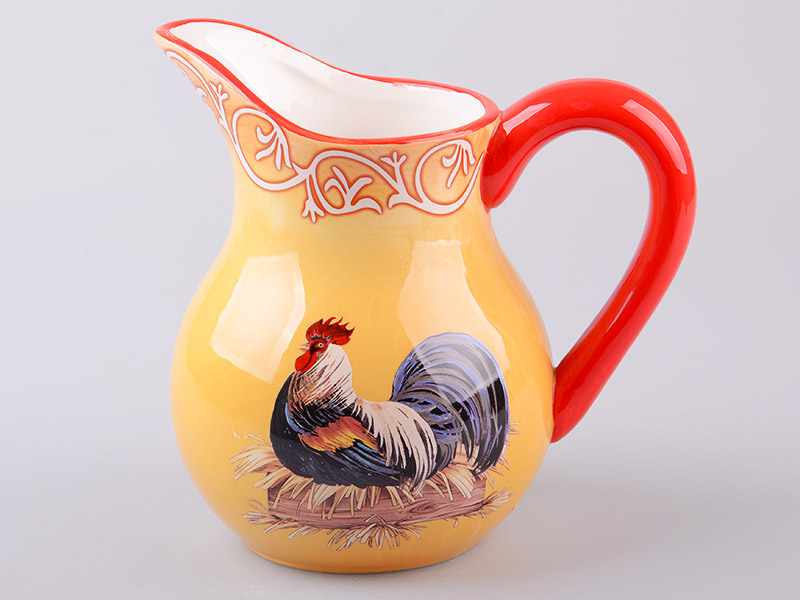 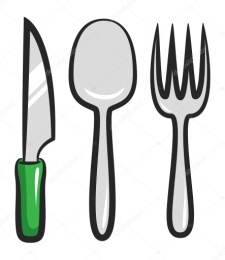 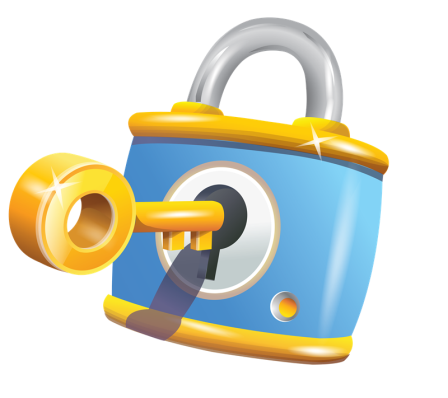 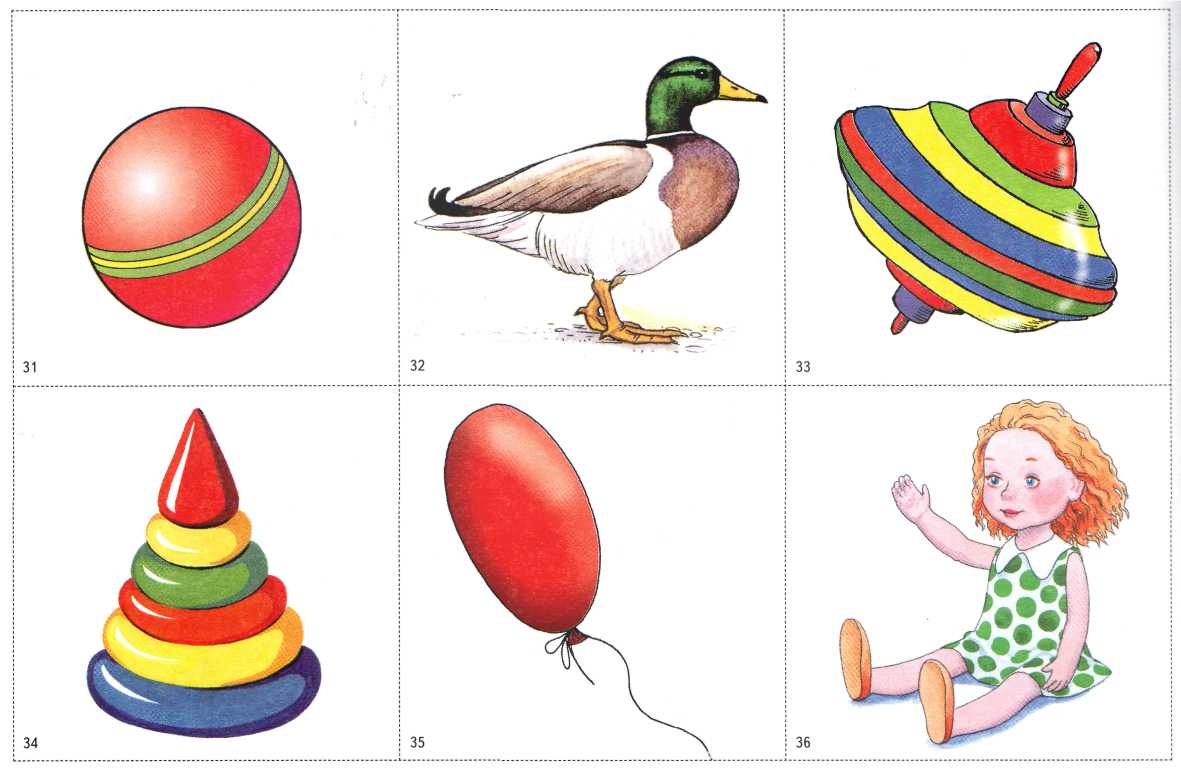 Классификация по трём свойствам.	
	Правило: располагать картинки так, чтобы в синем обруче оказались предметы, относящиеся к посуде, в жёлтом – металлические предметы, в зелёном – предметы белого цвета.
Задания-картинки на перестановку, сочетание, размещение
Имеется трое разноцветных шаров (розовый, голубой, жёлтый). Сколькими способами их можно выложить в ряд?
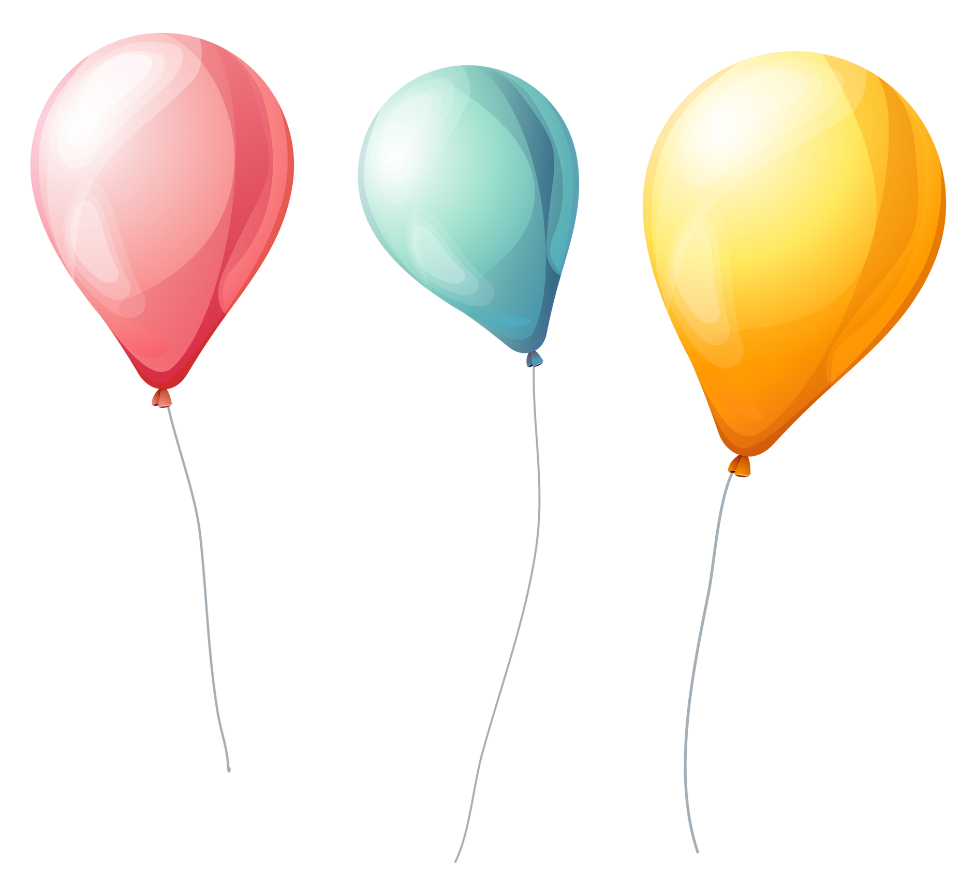 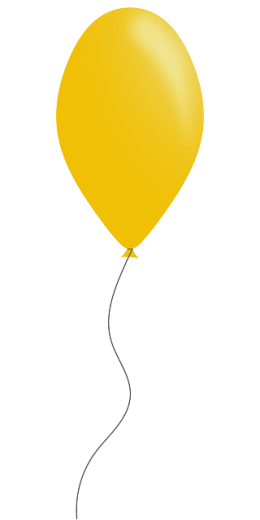 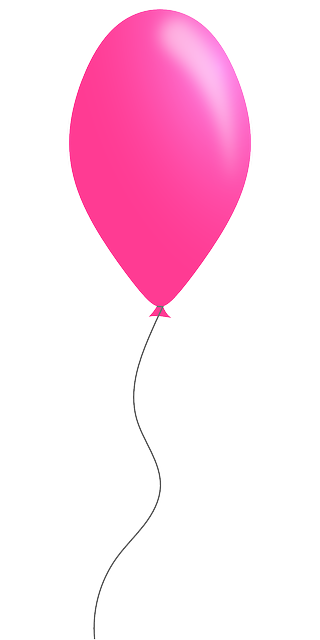 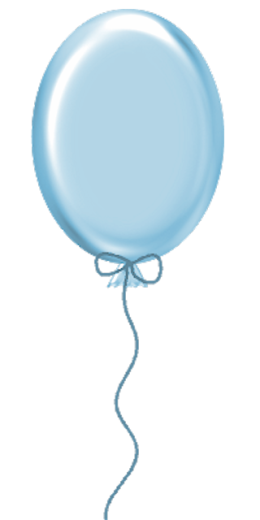 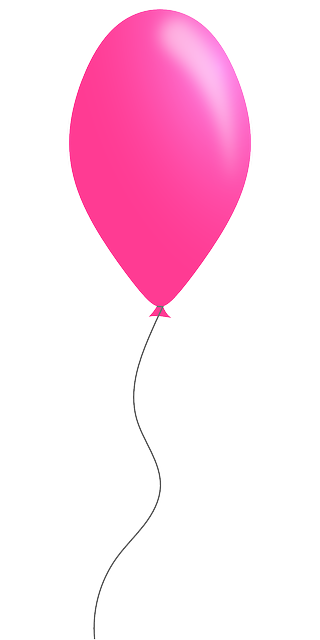 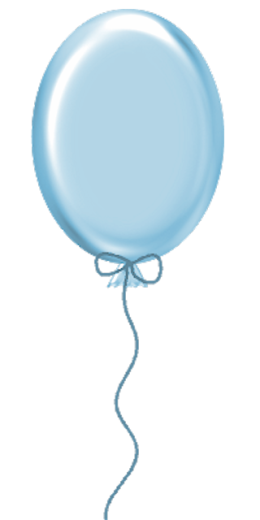 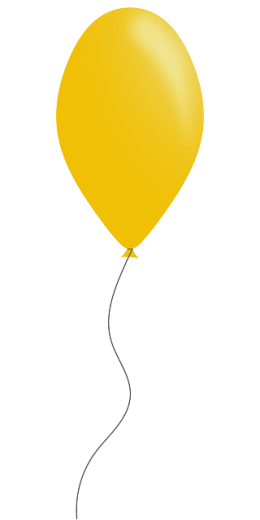 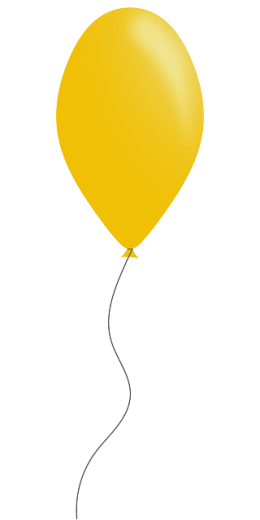 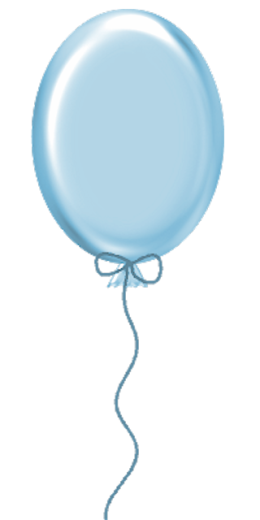 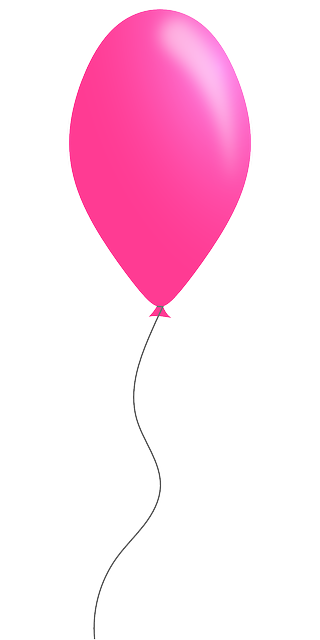 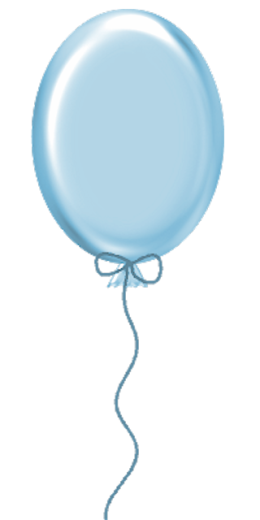 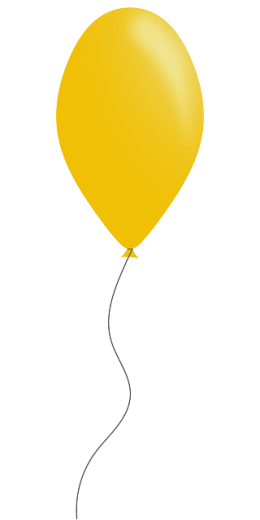 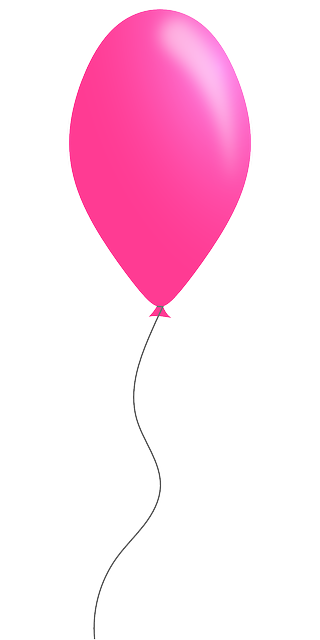 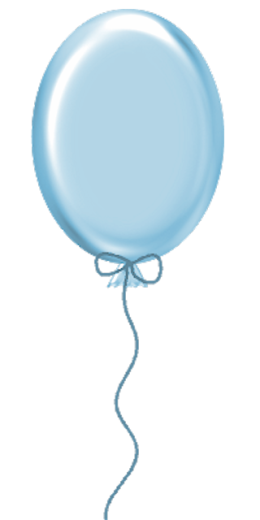 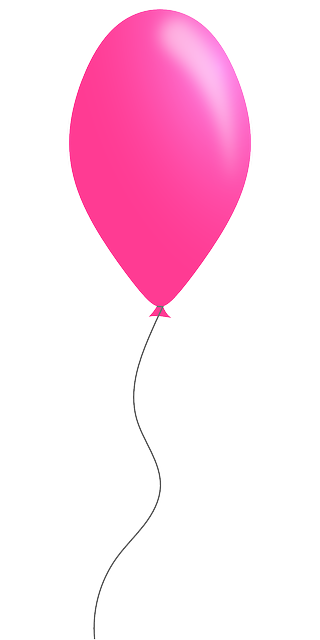 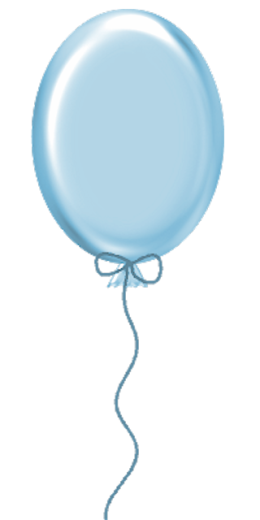 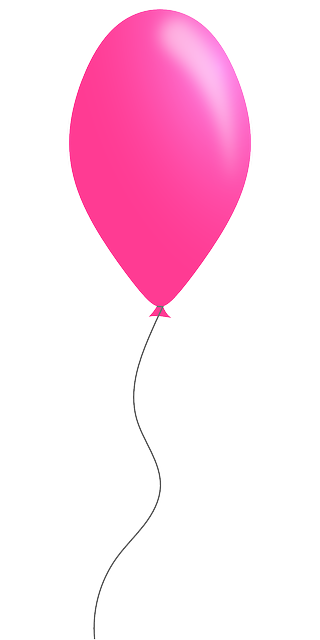 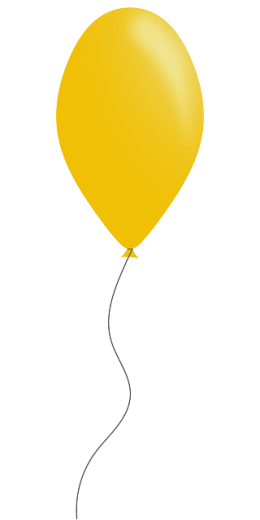 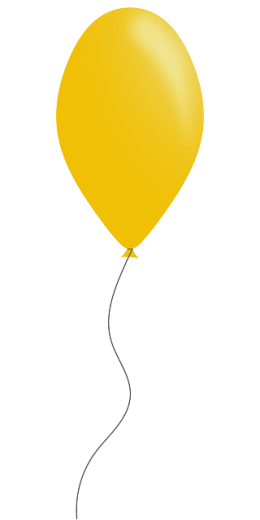 В футбольной команде 5 человек (Петя, Федя, Маша, Света, Даша). Сколькими способами можно выбрать из них двух игроков для игры в футбол?
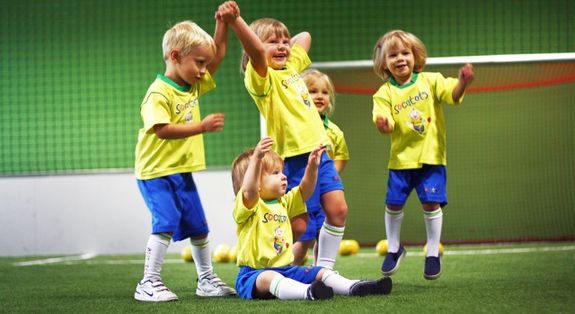 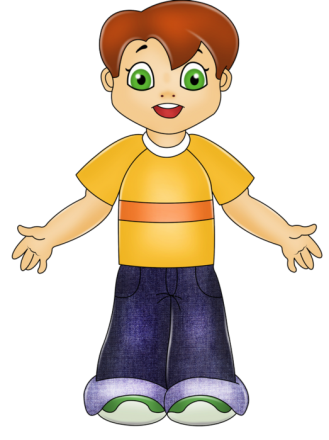 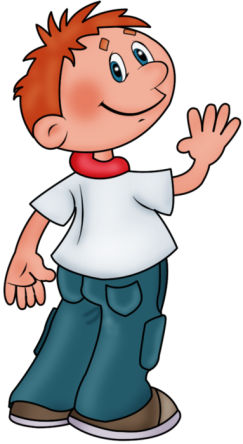 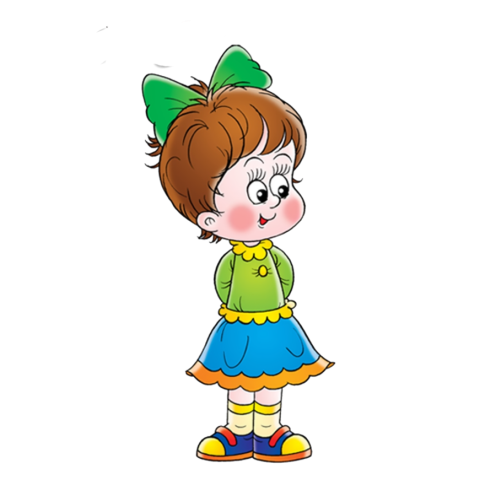 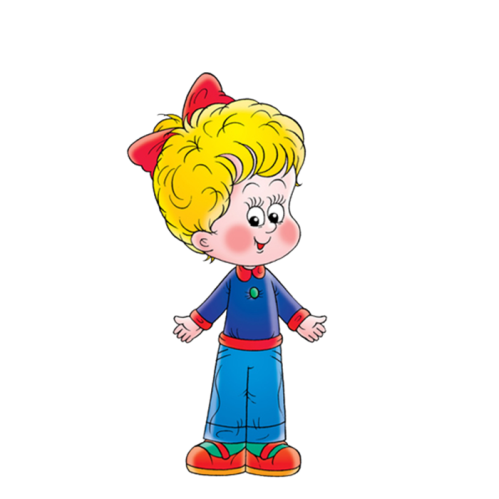 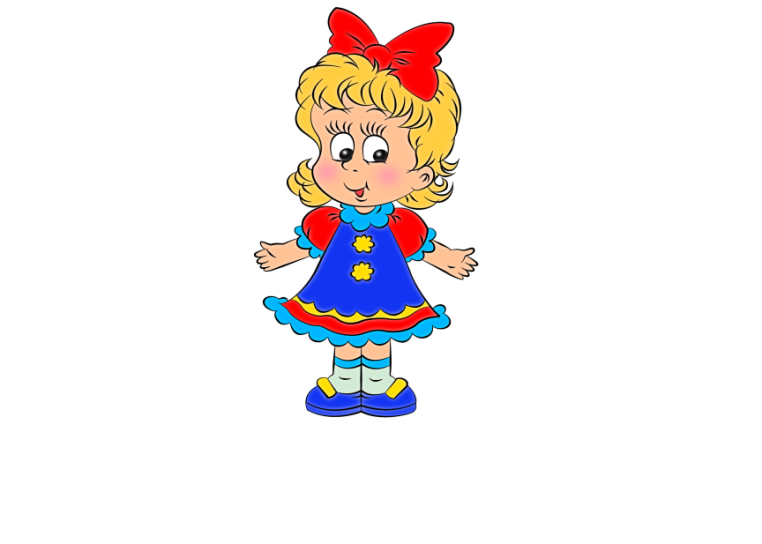 Петя
Федя
Маша
Света
Даша
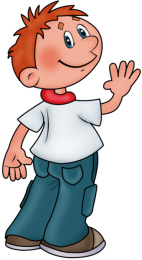 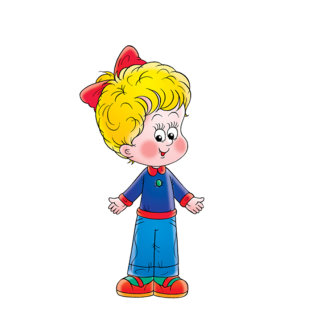 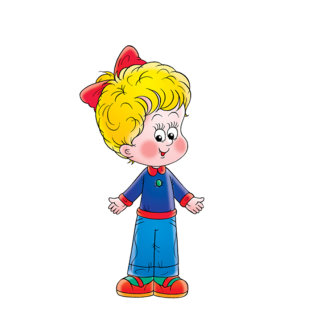 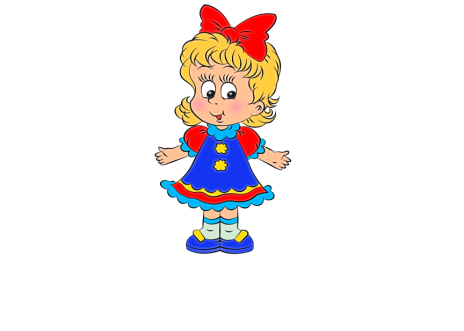 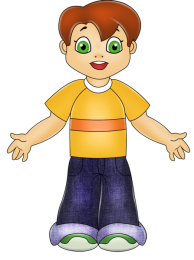 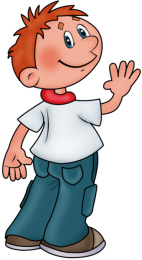 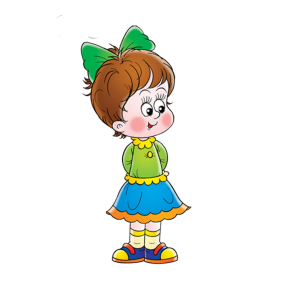 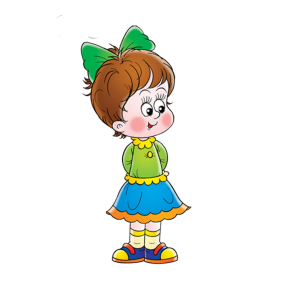 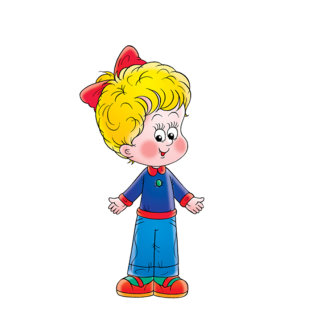 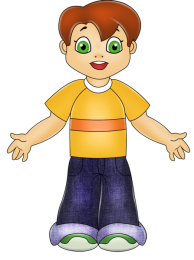 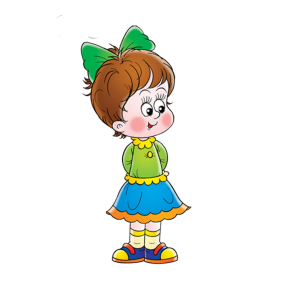 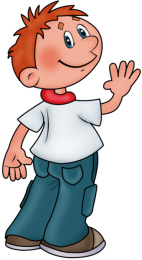 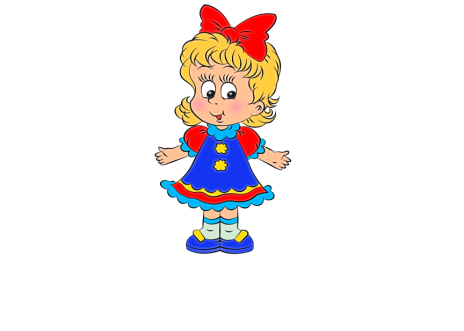 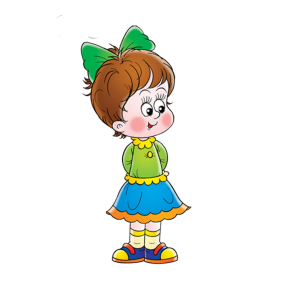 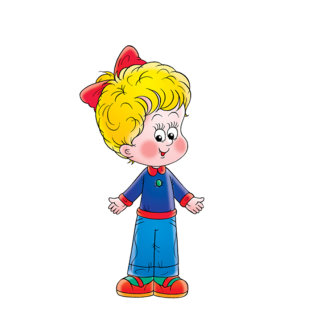 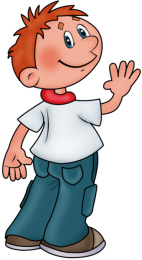 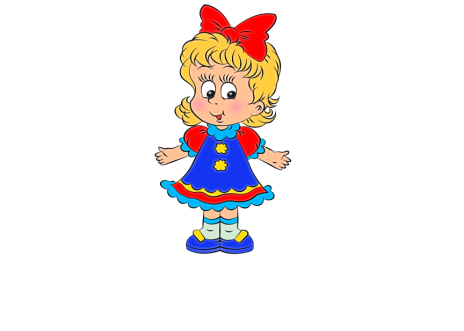 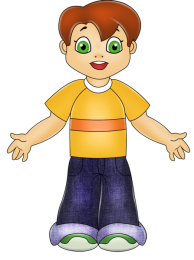 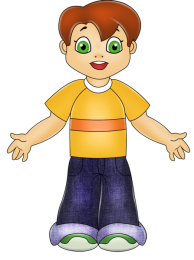 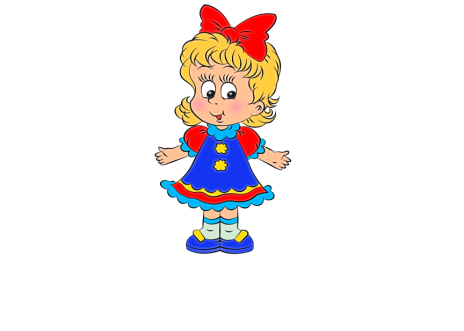 В ателье есть 3 вида узора 2-ух цветов. Какое сочетание цвета и узора можно выбрать швее для пошива костюма?
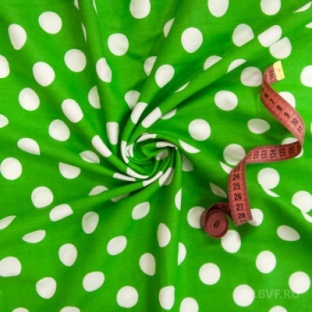 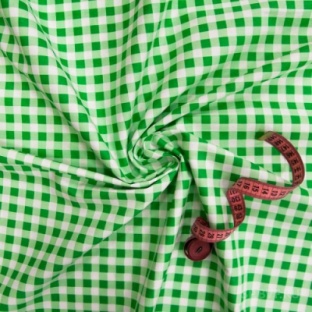 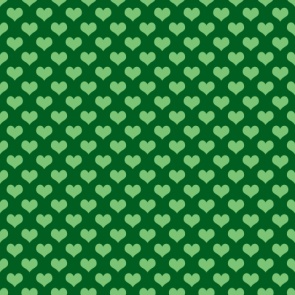 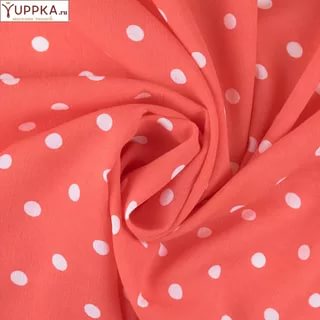 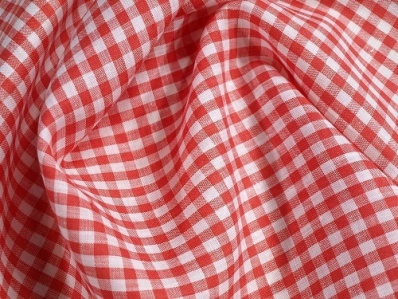 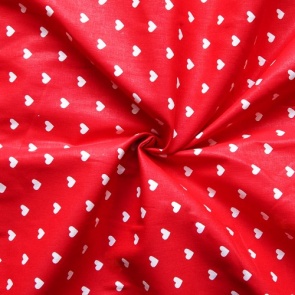